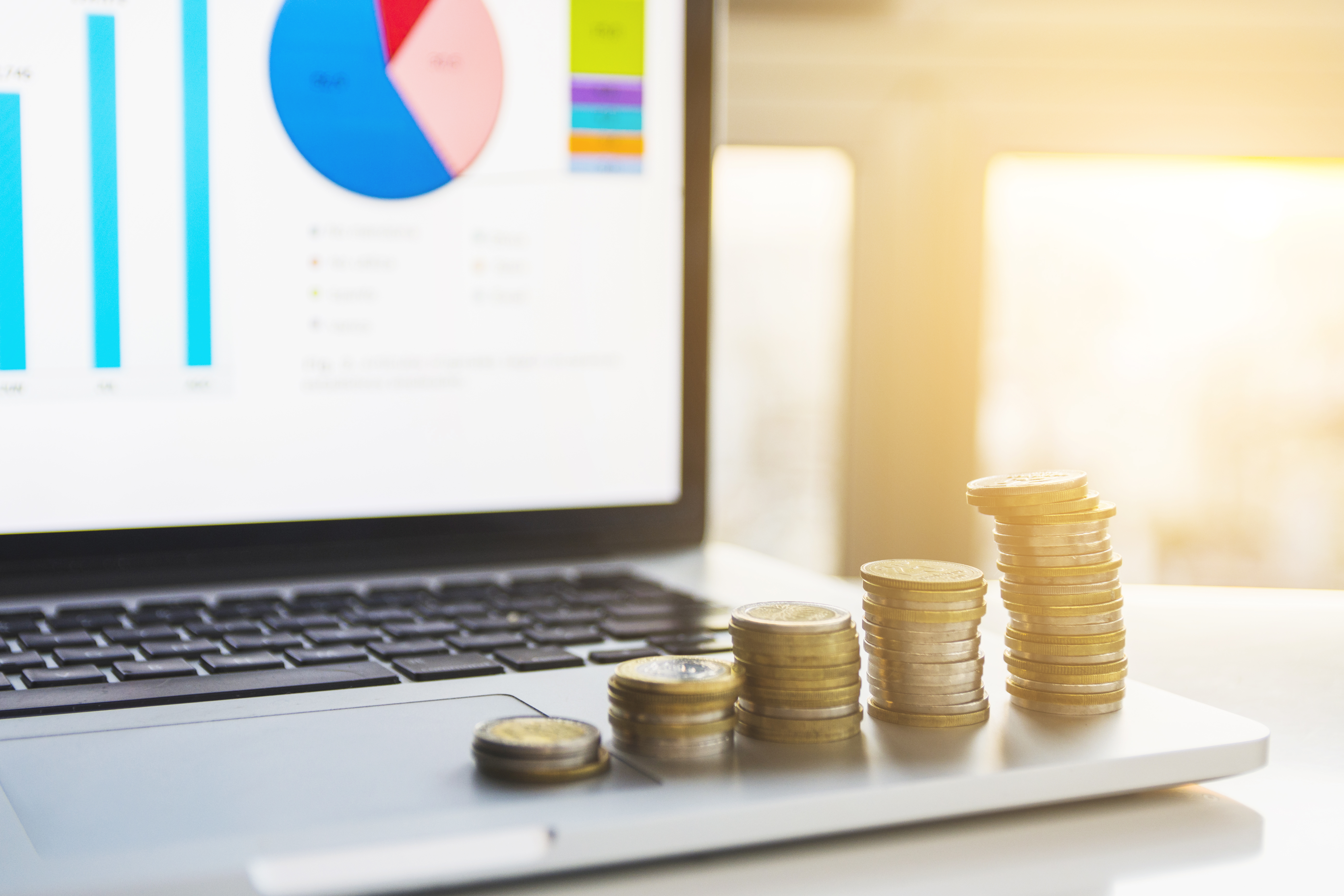 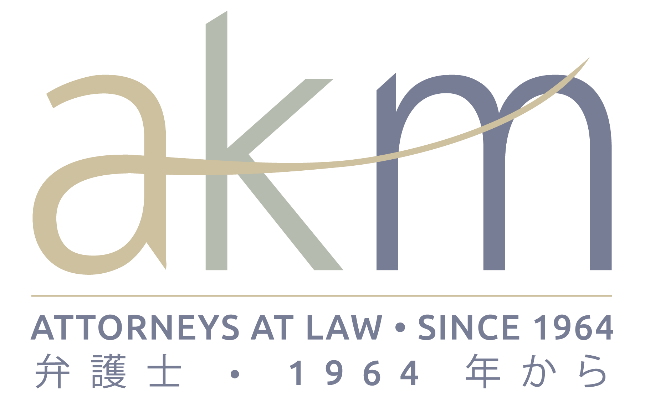 Income Tax Perspective on doing Business in India & 
Recent developments
Ramanujam. S. Chartered Accountant
25th March 2021		© 2021: A.K. Mylsamy & Associates LLP
Corporate Taxation 
Rewarding Foreign Partners – Traditional approaches
Note 1: You can choose the most beneficial rate
Note 2: Normally no tax on reimbursement of expenses
New Tax Provisions
04.
01.
Dividends taxable in hands of recipient with withholding tax provisions.
Eligible Start-up engaged in eligible business: 100% tax holiday for 3 years within a period of 10 years from incorporation of Co.
02.
05.
Sovereign Wealth Funds investing in priority sectors- (Infrastructure and other notified sectors) - 100% Tax exemption for, (i) Dividends; (ii) Interest; & (ii) Capital Gains
Concessional withholding tax rates of 5% on monies borrowed in foreign currency from outside sources / payable on bonds by Indian Company.
Conditions on Investments:

To be made before 31 March 2024
Lock-in Period: 3 years.
03.
Faceless assessments and appeals in Income Tax.
Tax rates in India (Domestic companies)
[Speaker Notes: Eligible to opt for new tax regime
Surcharge and Cess to be added as applicable]
Taxation of Limited Liability Partnership
Subject to limits on the allowability of interest and remuneration to partners, firms are taxed at lower rate (than corporates) at a flat rate.
Tax rate: 30% (Basic rate) plus surcharge and cess.
Partner’s share of profit is not taxable in India. Interest and remuneration- taxable for partner- if allowed, in other case it is not taxable.
Alternate Minimum Tax (AMT) under section 115JC is applicable in certain circumstances.
Taxation of Unincorporated  Joint Venture
JV partner’s share of  profits 
How it is assessed?
 Individual share- Assessed separately or 
 By aggregating all shares of JV  partners and treating them as Association Of Persons (AOP) – As a single entity 
In a Japanese case, AAR Ruled that there was no AOP considering the following : 
Clauses in the Agreement 
Different tasks performed in each country carried out independently 
The tax incidence is closely linked to obligations and rights of parties as contained in JV Agreement. 
AOP Tax rate is same as applicable to the highest tax rate of the individuals and the surcharge and cess at the maximum rate of 42.74%
Joint Venture (“JV’) is a contractual arrangement whereby two or more parties undertake an economic activity which is subject to Joint Control. Types of JVs: 

Jointly controlled operations 
Jointly Owned Assets 
Jointly Owned entities

JV’s are  operated through special Purpose Vehicles (SPVs)- they can take any of the form as stated above
Indian Taxation Laws
Tax incidence is both Source and Resident based.
Taxation of income earned from April to March (Financial year) is taxed in following Assessment Year (12 months ending with 01st April of every year). 
Tax changes are usually amended by Budget on 01st February every year.
Apex body (Central Board of Direct Taxes – “CBDT”) administering tax is receptive to suggestions and issues beneficial clarifications periodically.
Well-defined procedures for redressal including advance rulings from tax authorities - Authority for Advance Ruling (“AAR”).
Well-established hierarchical systems of contesting for legal remedies till the Supreme Court. 
Payment of taxes through withholding mechanism as well as through advance payment of tax and other modes.
General Anti Avoidance Rules (GAAR) applicable.
International Tax
Transfer Pricing 
Determination of Arms Length Price (ALP) between Related Parties
Advance pricing arrangements approved by CBDT to avoid Transfer Pricing disputes 
Limit on interest deduction (not exceeding 30% EBITDA) paid to a Non-Resident Associate
New Equalisation Levy (EL)

2% on Non- Residents directly selling goods/service through digital platform without establishing PE or entities in India

No credit for EL under treaties 

Compliances need to be done by Non-Residents

EL is not applicable if services are otherwise taxable as Royalty or Fee for Technical Services (FTS)
[Speaker Notes: Double Taxation Avoidance Agreement with many Countries 
Protocols amending / modifying the treaties]
Multilateral Instrument (“MLI”)
Indo-Japan Treaty modification through BEPS Action Plan
Modified through the acceptance of synthesised text for application of Japan–India DTAA
Preamble  Of treaty also modified through MLI 
No treaty shopping
Double non-taxation avoided
Treaty cannot be used for tax avoidance measures
Changes through MLI
Japan:
New withholding taxes in Japan – effective from 01st January 2020; 
Other taxes effective from 01st April 2020 
India:
New withholding taxes effective from 01st April 2020
All other taxes with effective from Assessment Year 2021-22
Tones is a visual artist, content creator and photographer based in Moscow, Russian Federation.
Thank you
Ramanujam S. Ramanujam1952@gmail.com
Contact Details
Bengaluru
2283, 14th A Main Road, HAL 2nd Stage, Indiranagar Bengaluru 560008
India

+91 99161 54232
Coimbatore
965, Harita Centre, Avinashi Road,Coimbatore 641 037
India

+91-94440 55994
Chennai
Mowbrays Towers, 61, TTK Road, Chennai 600 018
India

+91 99629 11111
Suman@akmLLP.com
This file is sent by A.K. Mylsamy & Associates LLP [‘AKM’] on a strictly private, confidential and a need to know basis exclusively to the intended recipient. The information contained herein is of a general nature and is purely for informational purposes only. The receipt of this file shall not be construed under any circumstances directly or indirectly as solicitation or advertisement, circular, invitation, etc.,. The recipient of this file shall not disclose, reproduce or use the whole of this file or in part for any purpose or furnish to any other person.
Tax Implications for Takeover of an Indian Company by a Japanese Company
Issues that may arise
Withholding tax obligation cast on foreign purchaser of shares in Indian company in case any  consideration paid to Foreign shareholders of an Indian Company.
In case change in control of more than 51%  of Indian company (other than a public listed Co.), carry forward losses subsequent to the change of control  may not be available to be set off against future profits of the Indian Company (companies rehabilitated under IBC can get exemption)